Breit Pauli R-MATRX for electron-impact excitation of ions.An example: He-like C4+
Luis Fernández Menchero
Queen’s University Belfast
Introduction
Download the codes
http://connorb.freeshell.org/gasp/ucl/ 
adas803.pl Execution script
AUTOSTRUCTURE Atomic structure
RMATRX-1 stg1 stg2 stgjk stg3 Inner region
stgf Outer region
Applications must be in the executable PATH
Download the codes
currentsite
Makefile
LAPACK and BLAS libraries
Set executable PATH to the compiled R-MATRX codes
Download the codes
currentsite
Change BASE directory
Cange compiler commands and flags
make directories
make update_serial
make update_utility
make update_parallel
Compile the codes
currentsite
Activate LAPACK paths if necessary
Swap modules to GNU module swap PrgEnv-cray PrgEnv-gnu
In Archer, LAPACK and SCALAPACK links are included in script ftn
Change parallel execution command, in Archer aprun
make serial
make utility
make parallel
adas803.pl
Files
bin/parallel_procfile Information about the execution commands and calculation parameters
adf00/c.dat Ionization potentials for C ions
input.dat Specific ion input
Execution
./adas803.pl options Z input_file
./adas803.pl --help displays execution options
In Archer, move to the $WORK directory for the execution.
BP-RMATRX1
radout
Atomic Structure
AUTOSTRUCTURE
STG1.DAT  RKXXX.DAT
Inner region
STG1
STG2HXXX.DAT
sizeH.dat
STG2
STGHJXXX
STG2.5
RECUPHXXX
sizeBP.dat
STGJK
H.DATXXX
STG3
OMEGA
Outer region
IC Jp coupling
STGF
LS-RMATRX1
radout
Atomic Structure
AUTOSTRUCTURE
STG1.DAT  RKXXX.DAT
Inner region
STG1
STG2HXXX.DAT
sizeH.dat
STG2
STG2.5
STGJK
H.DATXXX
STG3
OMEGA
Outer region
LSp coupling
STGF
ICFT-RMATRX1
radout
Atomic Structure
AUTOSTRUCTURE
STG1.DAT  
RKXXX.DAT
Inner region
TCC Part
STG1
STG1
...
LS Part
STG2HXXX.DAT
STG2
...
STG2
sizeH.dat
TCC.DAT
STGJK
H.DATXXX
STG3
OMEGA
KMTLS.XXX
STGICF
Outer region
STGF
IC Jp coupling
OMEGA
LS
Inputs
./adas803.pl --proc=pp --inp input.dat 6
str atomic structure radial
inner inner region, exchange
nonx non exchange, inner and outer region
tcc Term Coupling Coefficients for ICFT
outer/1 outer region, exchange fine mesh, resonances
outer/2 outer region, exchange coarse mesh, above last threshold
born Infinite energy limit
adas convolution, from W(E) to ϒ(T)
Inner region
./adas803.pl --proc=pp --inner input.dat 6
./adas803.pl --proc=pp --noninn input.dat 6
dstg1 Continuum wave functions for L
dstg2 Target configurations and LSp terms, N+1 electron configurations, LS partial waves
dstgjk Target Jp terms, N+1 electron Jp partial waves, as recouple of LS PW
dstg3 Diagonalization of the Hamiltonian

Exchange: low angular momenta J = 0 – Jex
Non-exchange: high angular momenta J = Jex+1 – Jnx
Outer region
./adas803.pl --proc=pp --outer input.dat 6
./adas803.pl --proc=pp --nonout input.dat 6
dstgf: parameters for the solution of the equations in the outer region
dstgicf: parameters for the transformation of K matrixes from LS to ICFT.
Exchange fine: resonance region, fine energy mesh, from first excitation threshold (E0) to last excited included in the CC (E1)
Exchange coarse: smooth region, from E1 to the maximum energy calculated E2, usually about three times the ionization potential
Non exchange: free of resonances in the whole domain E0 – E2, only coarse mesh, and include top-up to J up to infinity.
Merging and adding OMEGA files
./adas803.pl --proc=pp --merge input.dat 6
outer/1: J = 0 – Jex   E = E0 – E1
outer/2: J = 0 – Jex   E = E1 – E2
nonx: J = Jex+1 – Jmax + top-up   E = E0 – E2
Merge xfine and xcoar → total exchange J = 0 – Jex   E = E0 – E2
Add nonx → J = 0 – ∞   E = E0 – E2
Merge infinite point → J = 0 – ∞   E = E0 – ∞
OMEGA file is ready to perform the convolution to adf04 file
Infinite energy point
./adas803.pl --proc=pp --born input.dat 6
Calculated with AUTOSTRUCTURE born/OMGINFIC
Merge infinite point → J = 0 – ∞   E = E0 – ∞ in OMEGA file
OMEGA file is ready to perform the convolution to adf04 file
A. Burgess and J. A. Tully 1992 Astron. Astroph. 254: 436
Maxwell convolution and get adf04 files
./adas803.pl --proc=pp --adf04 input.dat 6
adasexj obtains the W between E2 and ∞ as an interpolation in the Burgess-Tully domain.
E1 transitions: W divergent as logarithm, infinite limit proportional to the line strength S, flagged as negative in OMEGA and adf04 files
Born transitions: W tends to constant value Winf 
Non-Born transitions: W tends to zero, quite rare in Breit Pauli, only spin-change or double-electron jumps without any CI mixing. In this case the cross sections are extrapolated as a power law W ∝ E-k
Write and submit the paper
./adas803.pl --proc=pp --paper input.dat 6 (Under preparation)
Writes the paper
Submits to the journal
Chooses the referees
Submits the revised versions and replies to comments of referees
Sends the proofs
Uploads to Arxiv and Pure (QUB)
Thanks to UK-AMOR Consortium for economic support
Thank you for your attention
http://connorb.freeshell.org
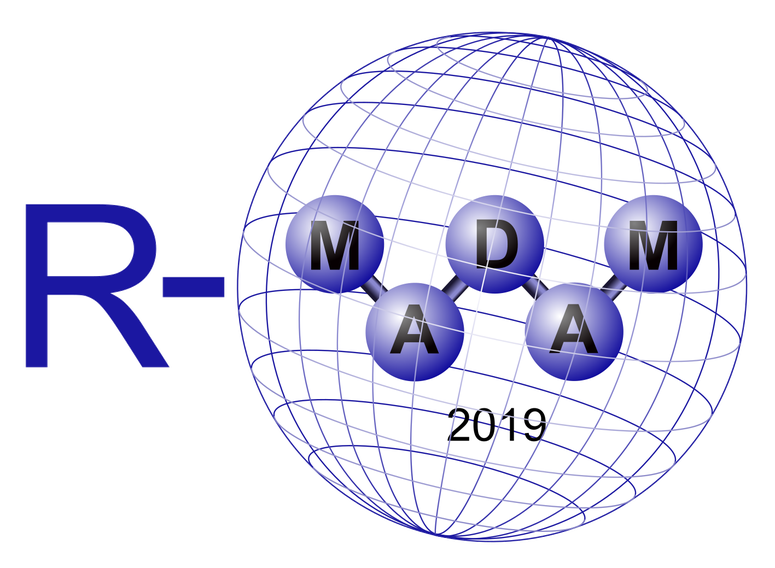